Применение принципов и технологий прикладного анализа поведения в обучении детей с расстройством аутистического спектра
Шайдуллина Марина Анатольевна,
заведующий МАДОУ «Детский сад №332 комбинированного вида» Советского района г. Казани
МАДОУ «Детский сад №332 комбинированного вида»
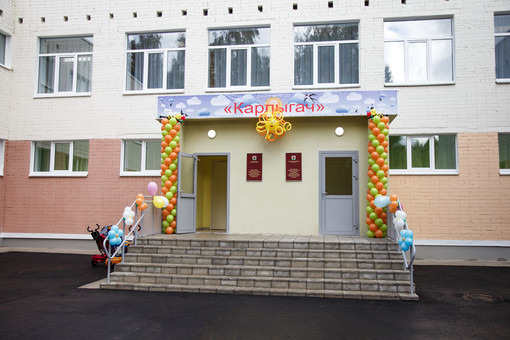 фото доу
420087, РТ, г. Казань, филиал ул. Курчатова, д. 14а
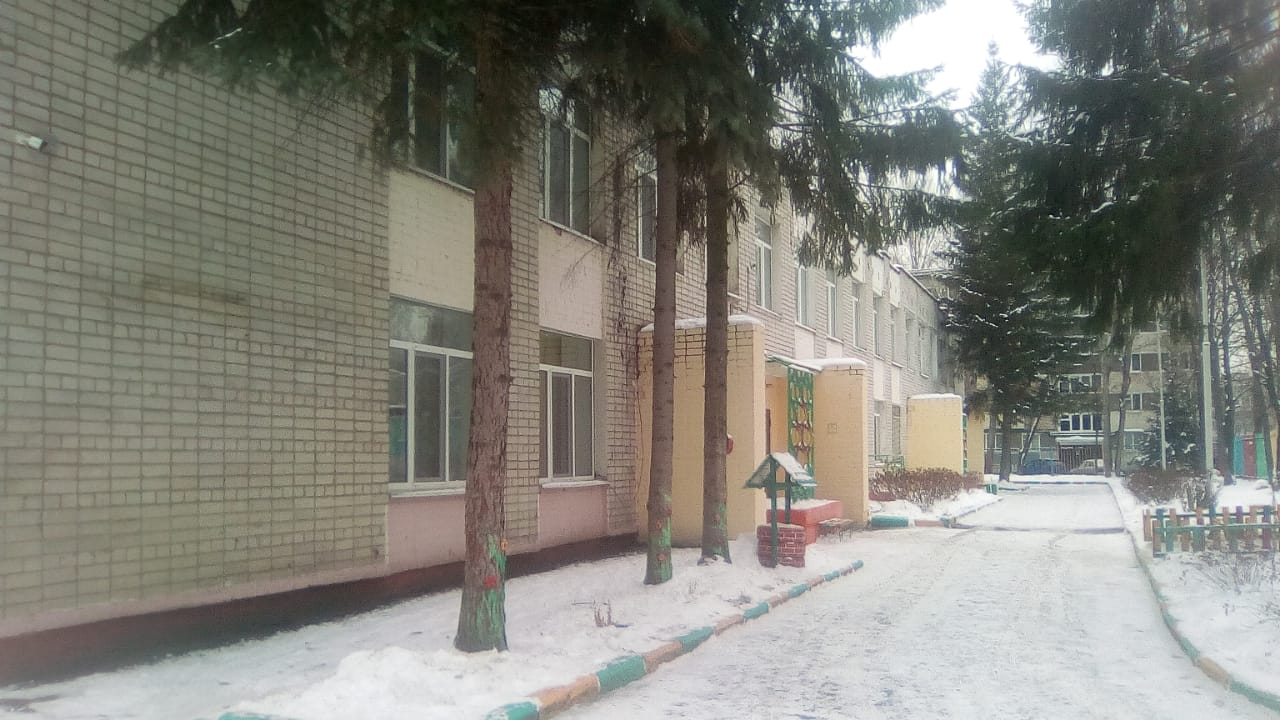 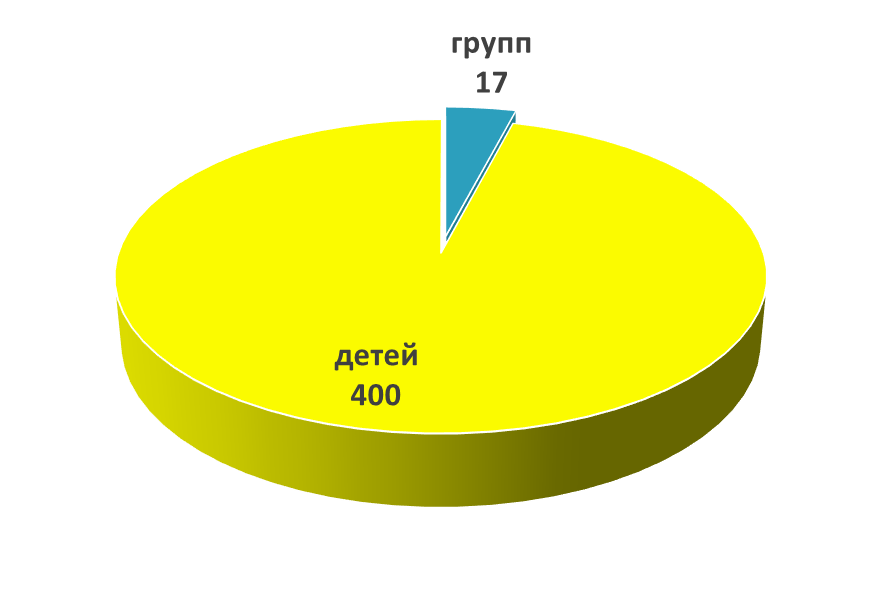 2
420087, РТ, г. Казань, основное здание ул. Курчатова, д. 10а
Наши дети
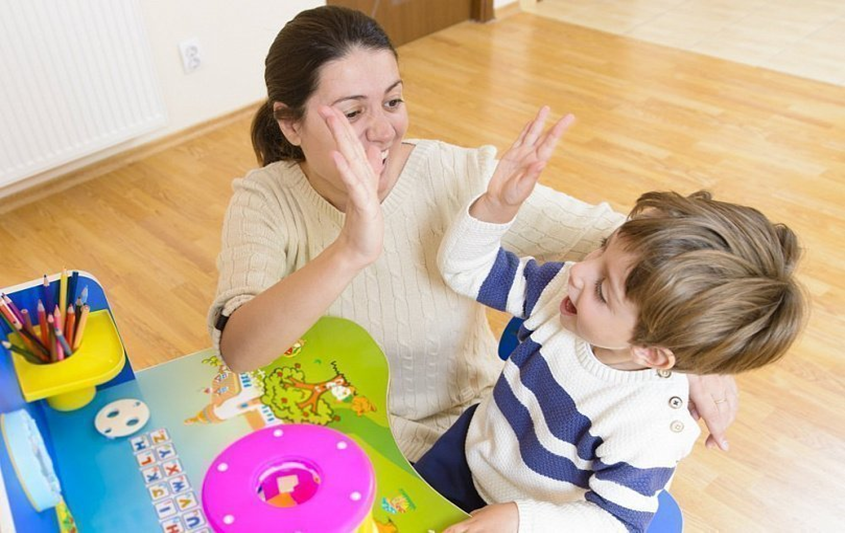 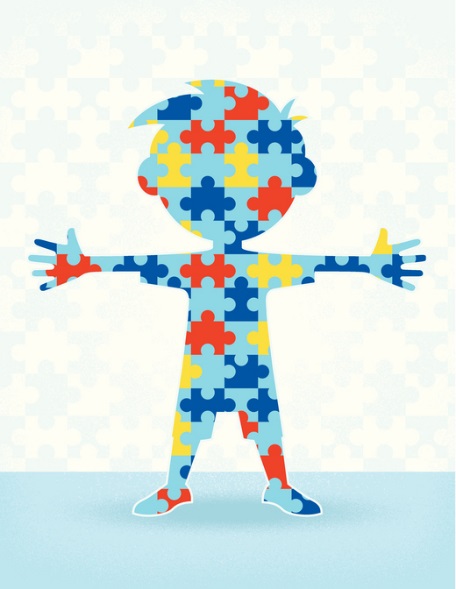 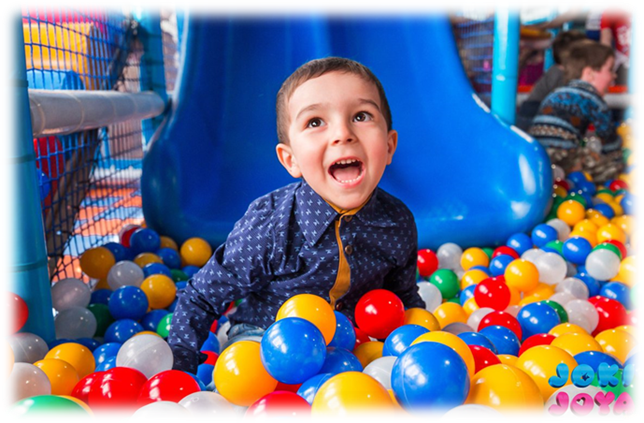 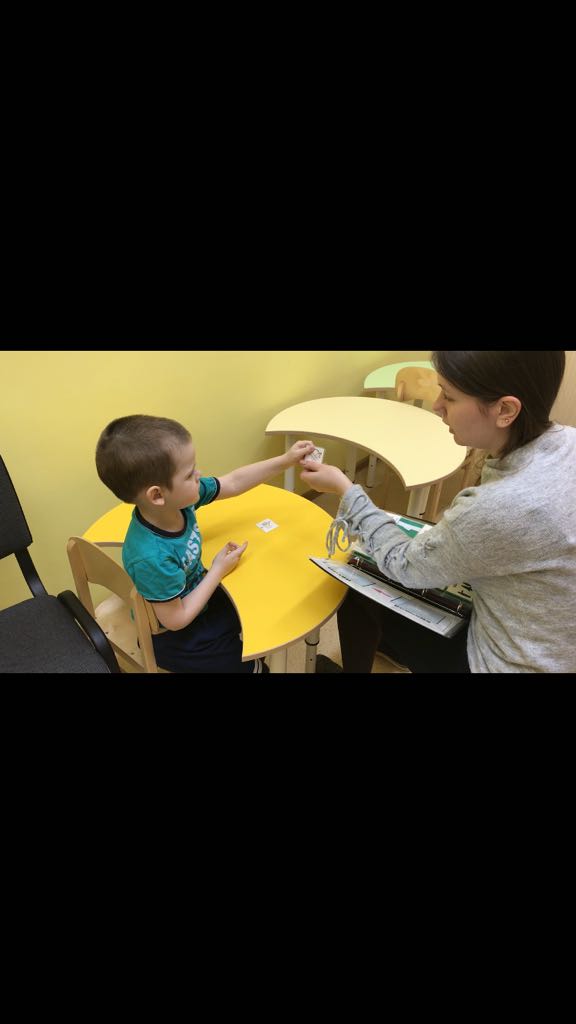 3
Повышение квалификации педагогов ДОУ
4
Нормативно-правовая база
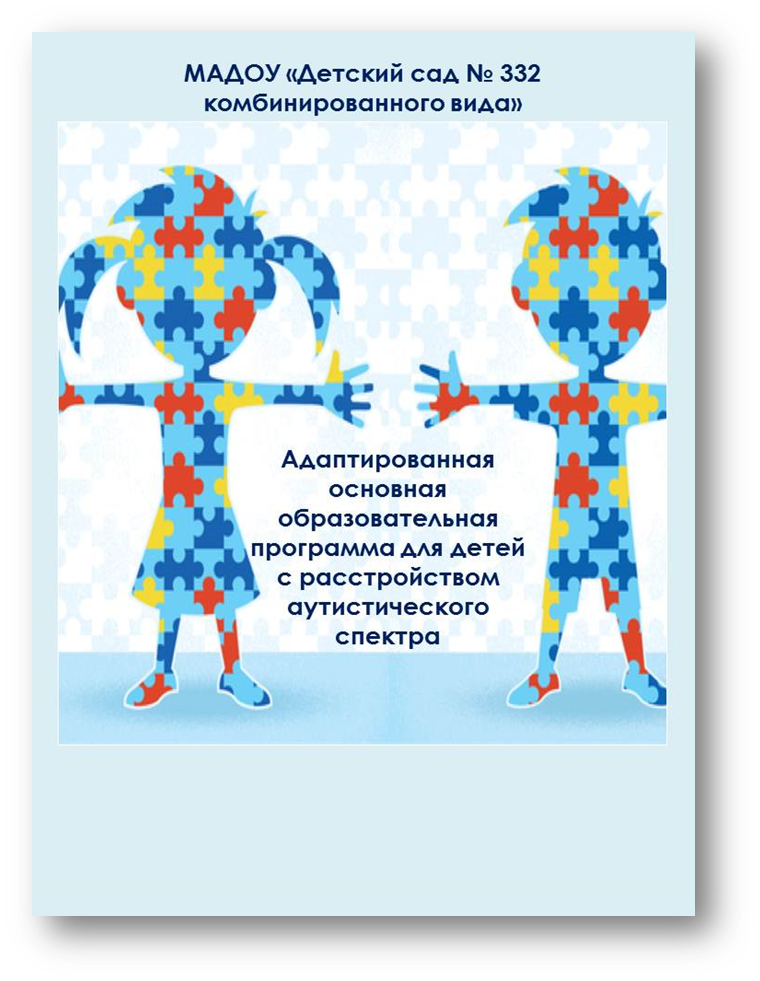 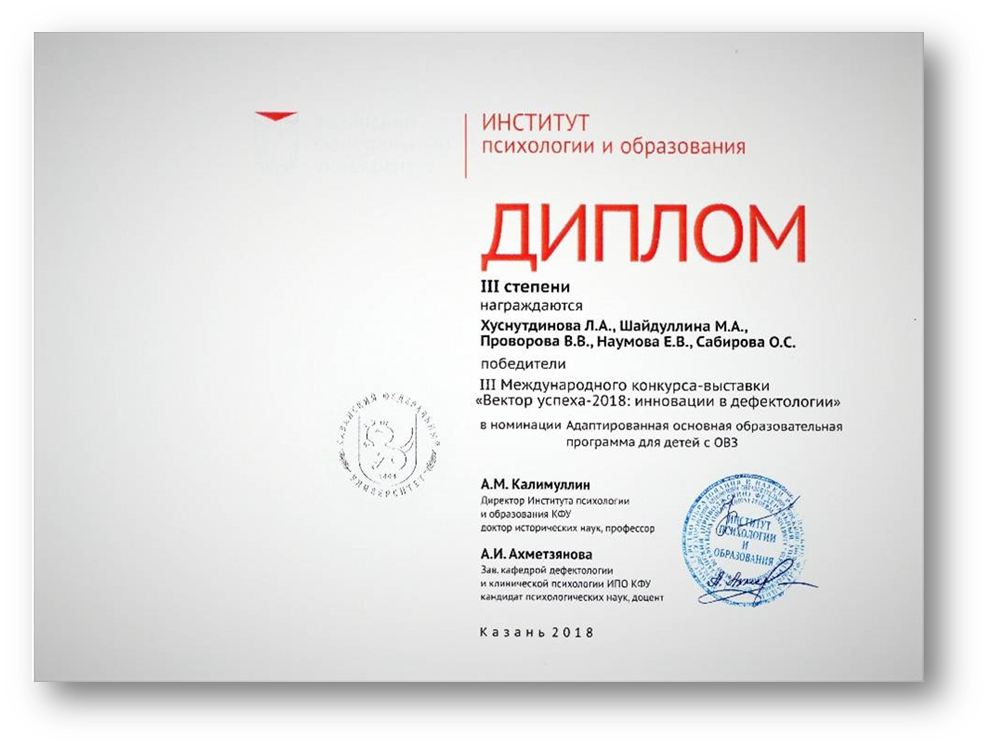 5
Особенности предметно-развивающей среды
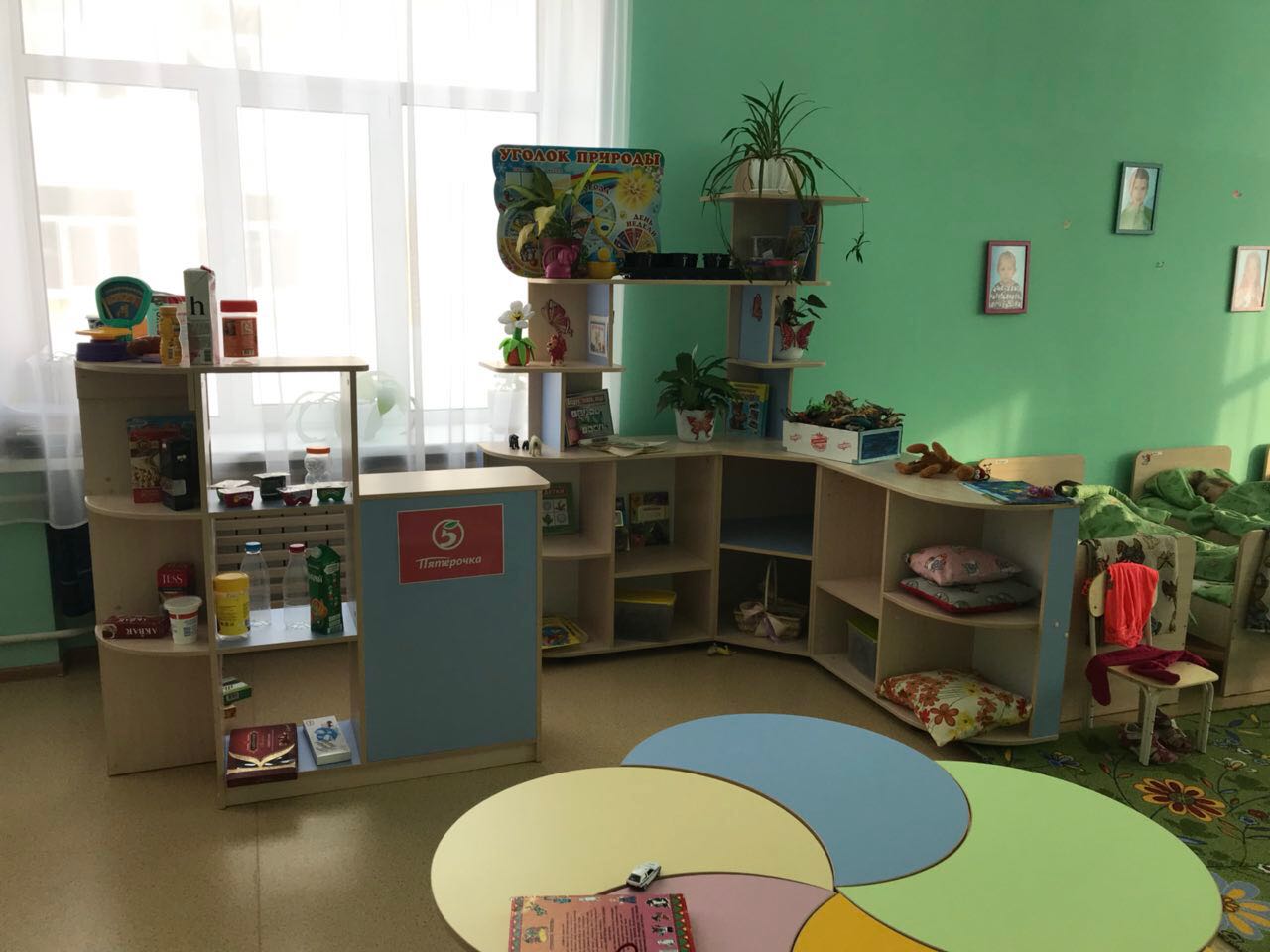 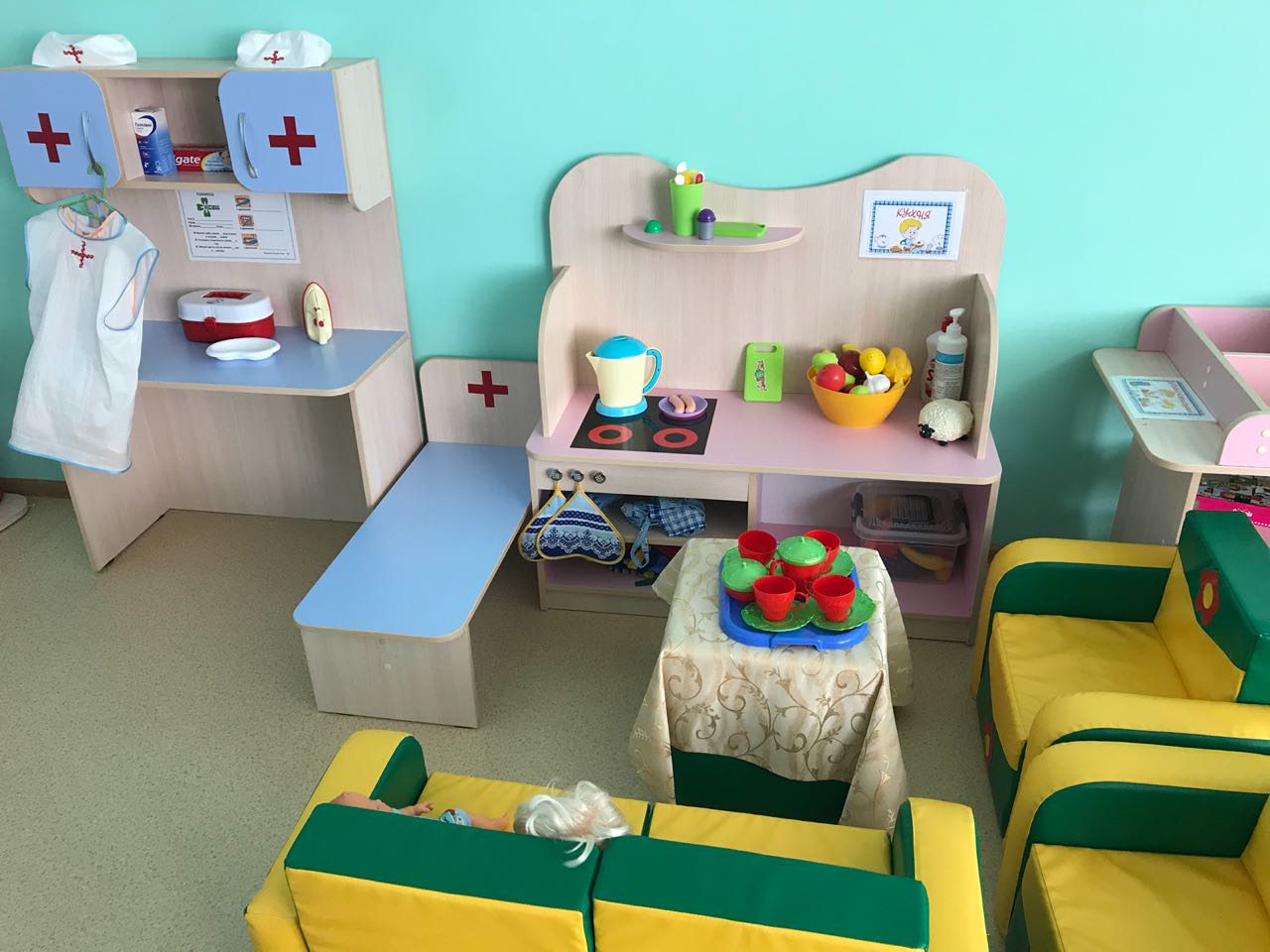 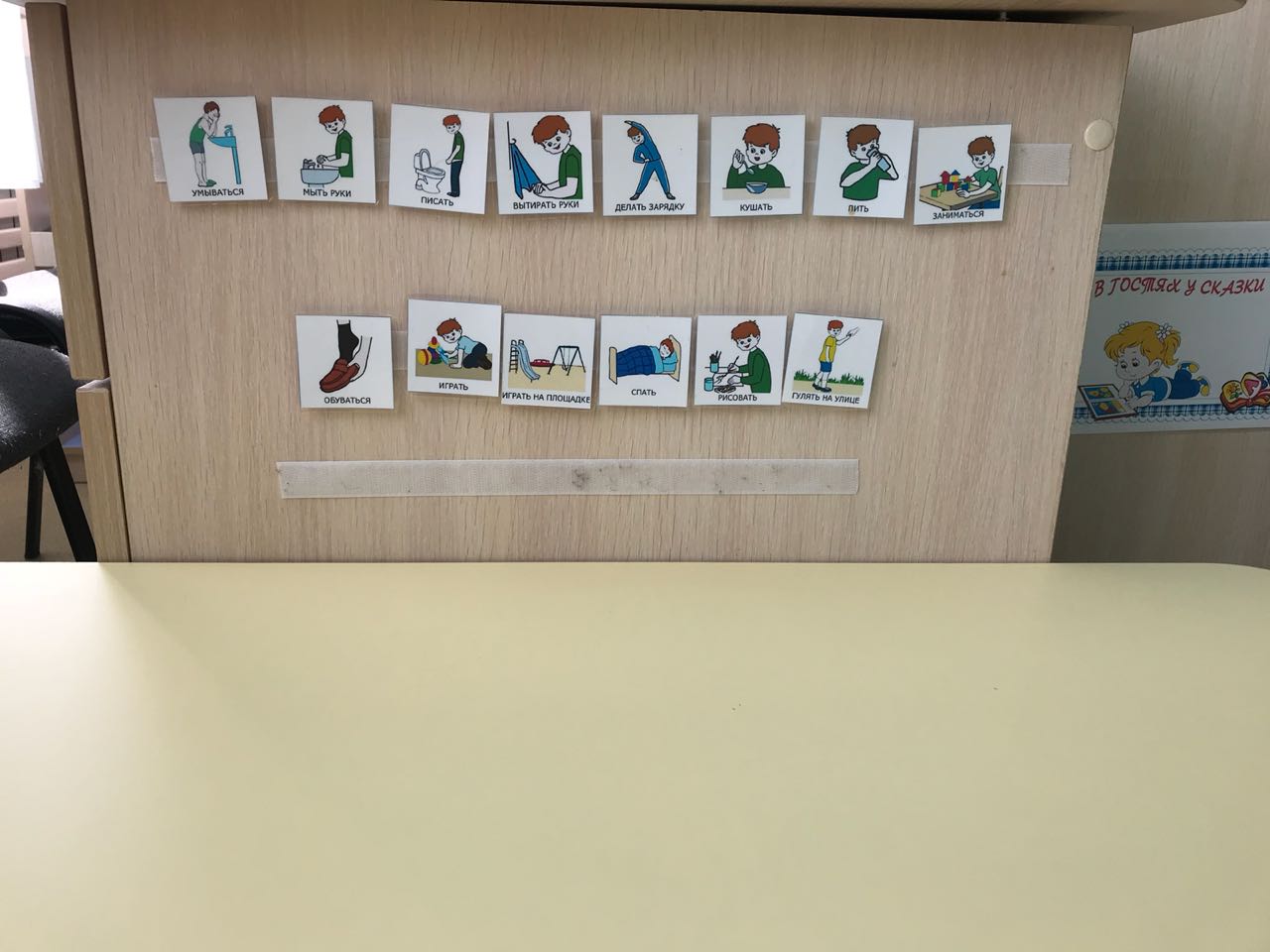 Игровая  зона
Учебная зона
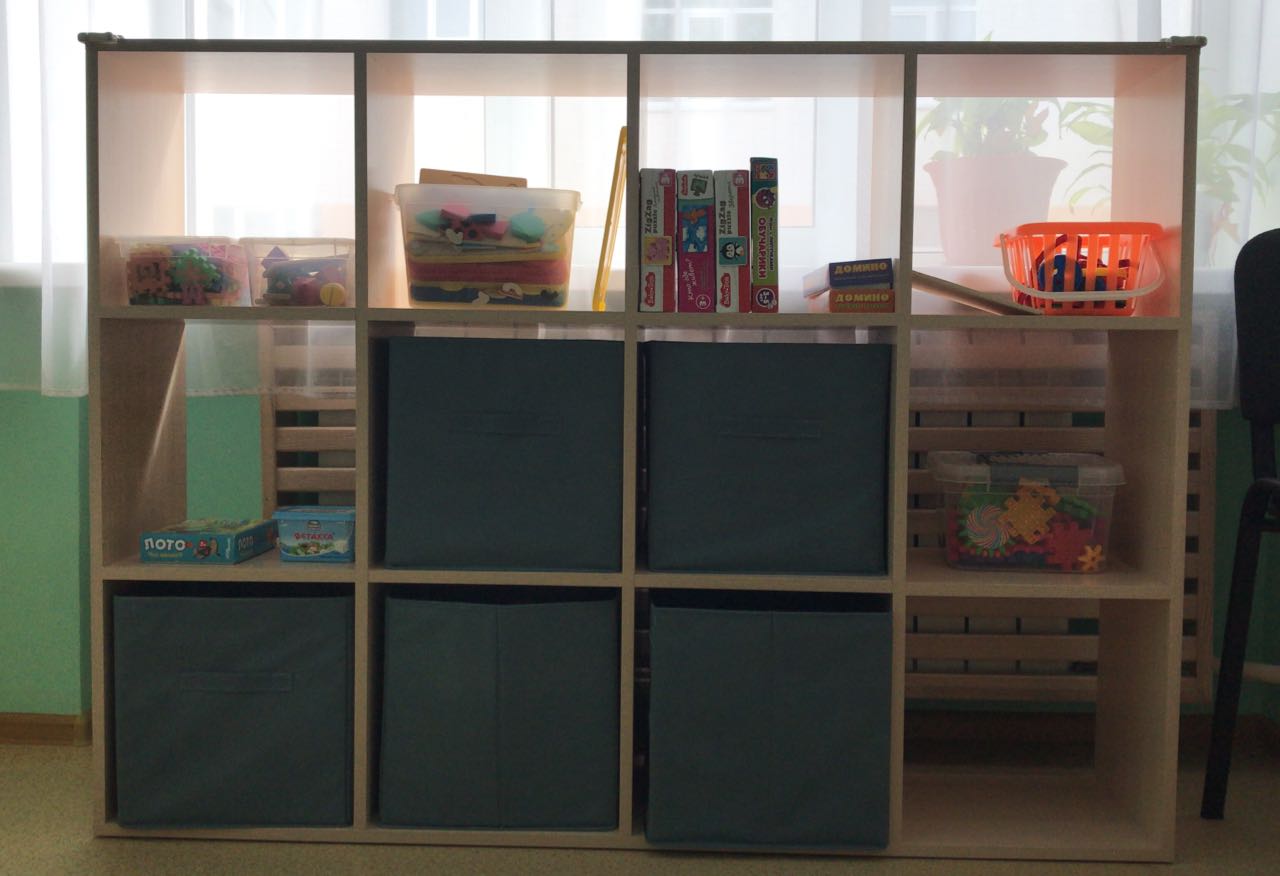 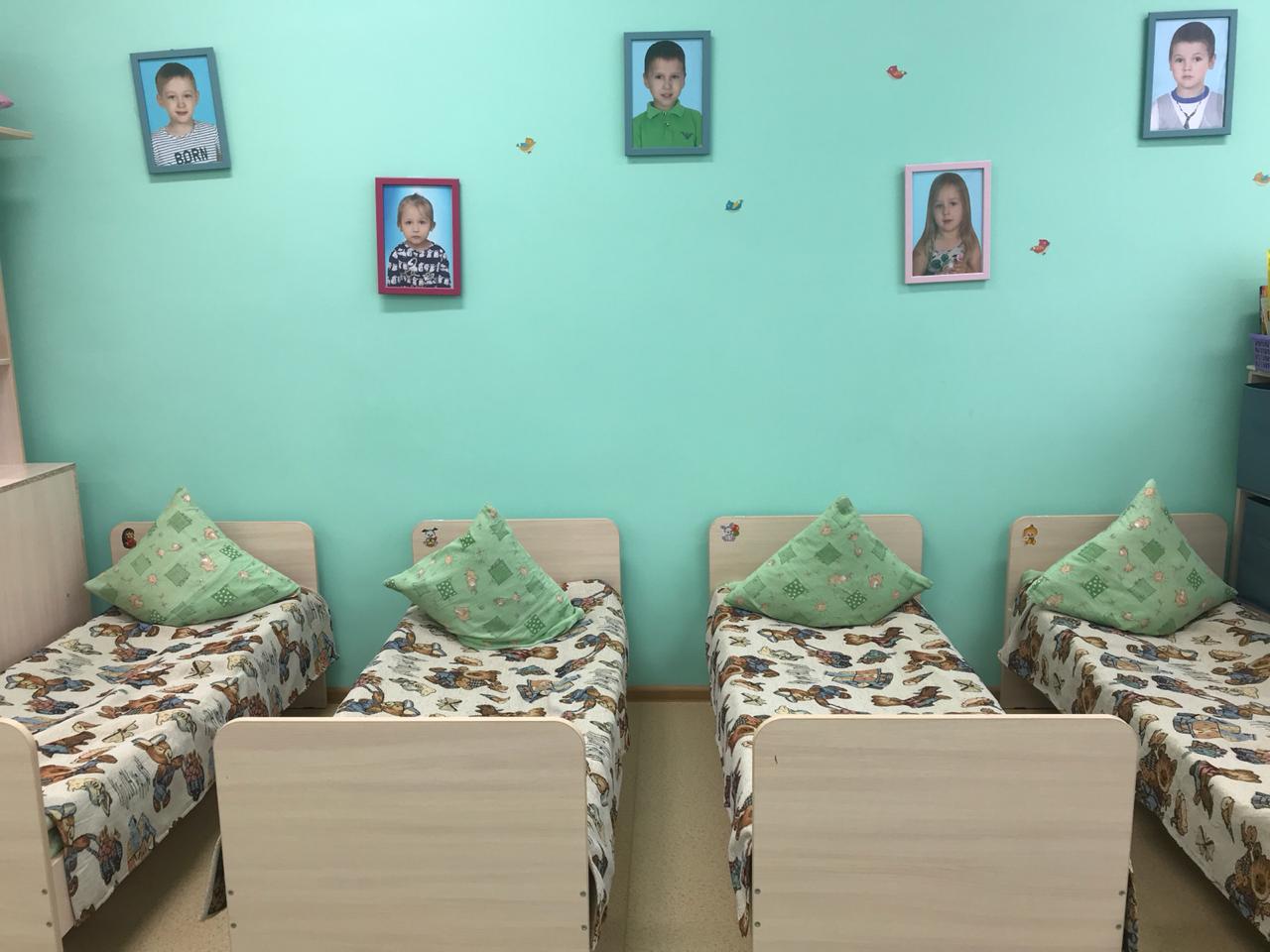 Визуальное 
расписание
6
Зона индивидуальных занятий
Зона сна и отдыха
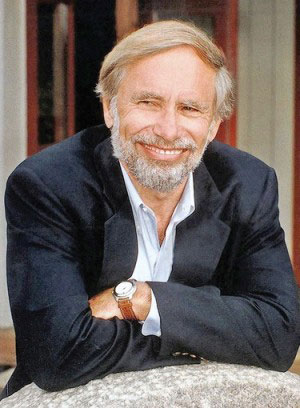 Ole Ivar Løvaas PhD (1927 –2010)
7
Принципы методики АВА
Методика основывается на идее, что любое поведение влечет за собой некоторые последствия, и если ребенку последствия нравятся, он будет это поведение повторять, а если не нравятся, то не будет.
8
Метод социальных историй
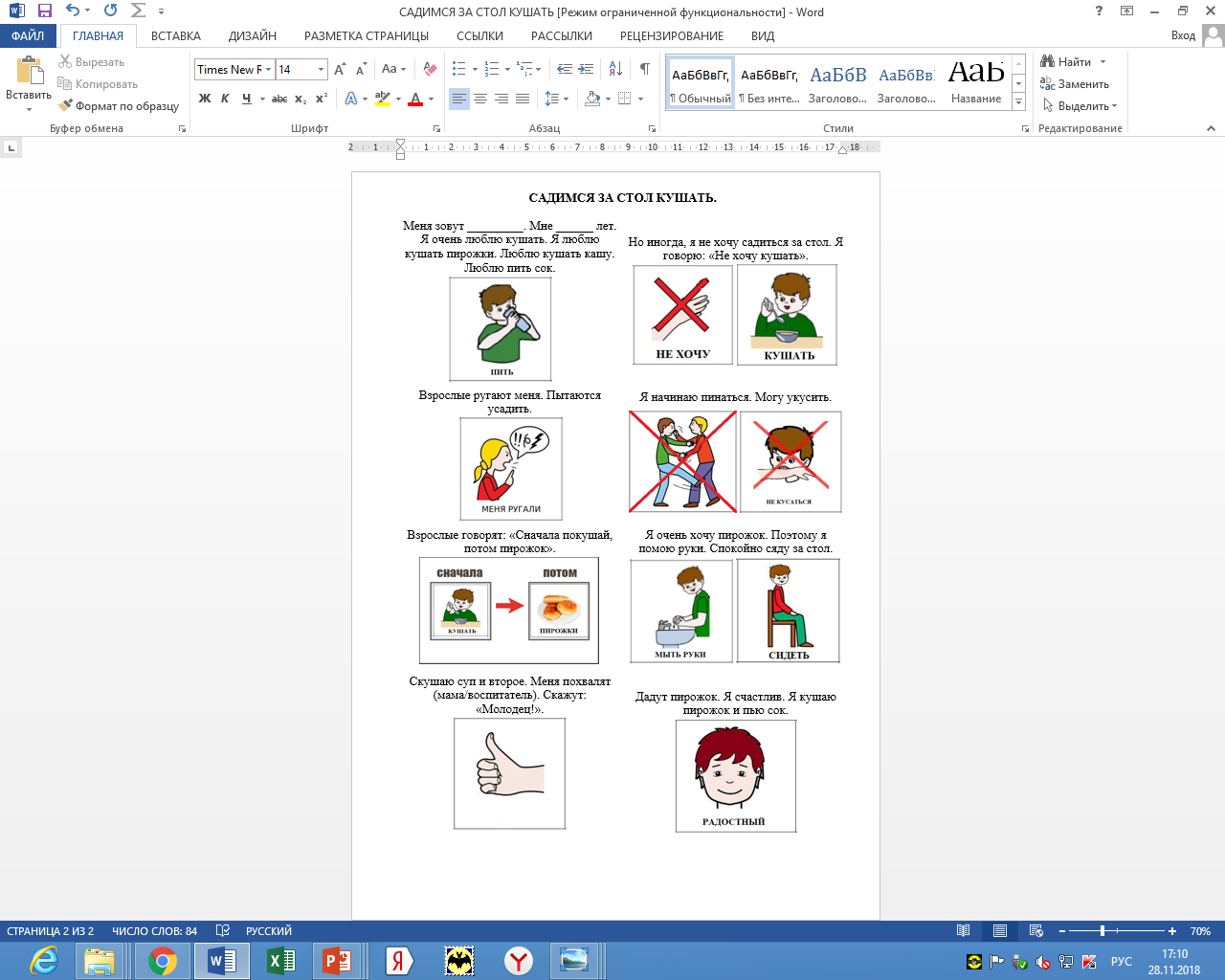 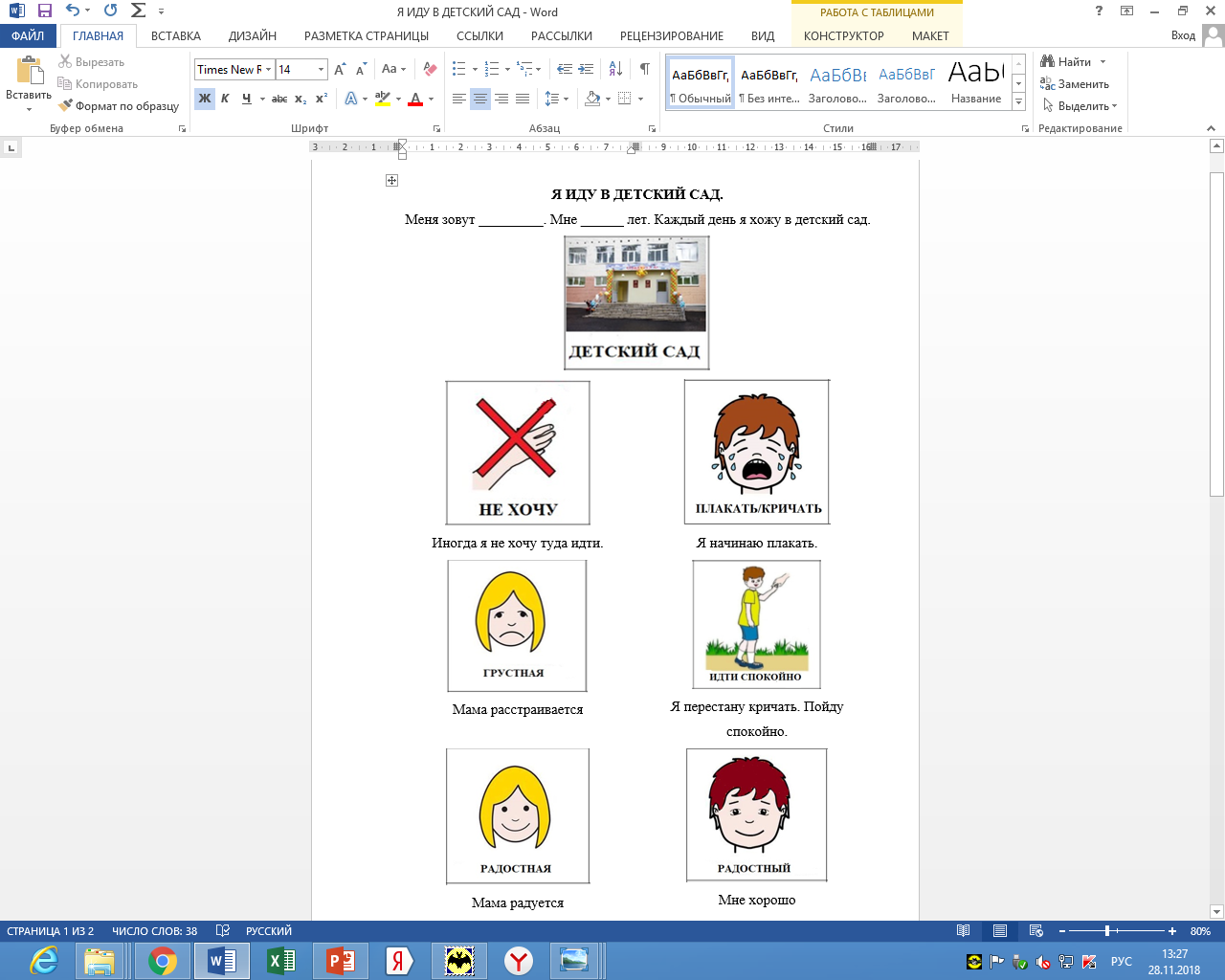 9
Помогает в доступной и наглядной форме донести до ребенка правила поведения в социуме.Помогает адаптировать его к сложным для него окружающим условиям.
Сфера применения социальных историй
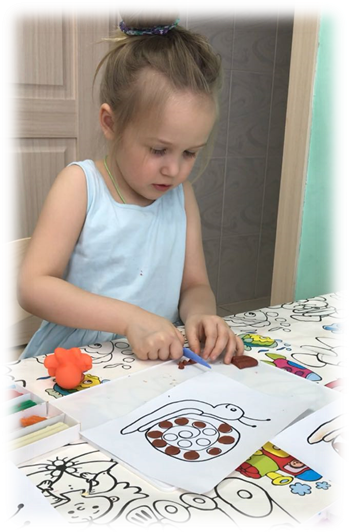 10
Консультативный пункт
11
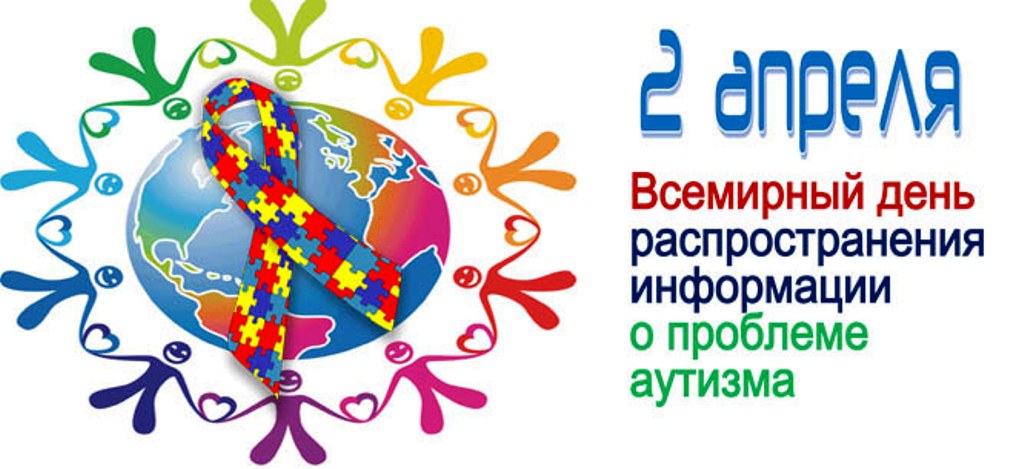 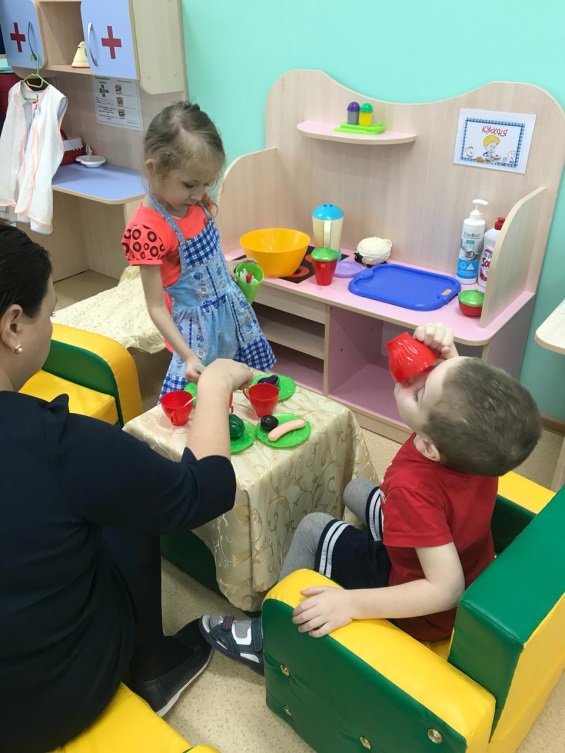 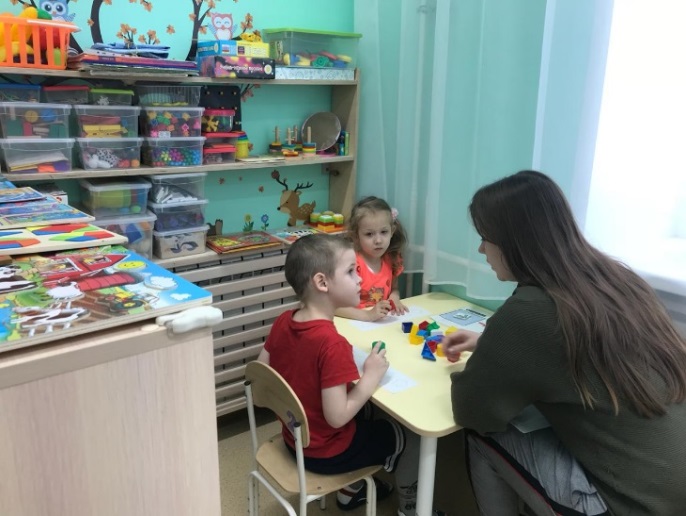 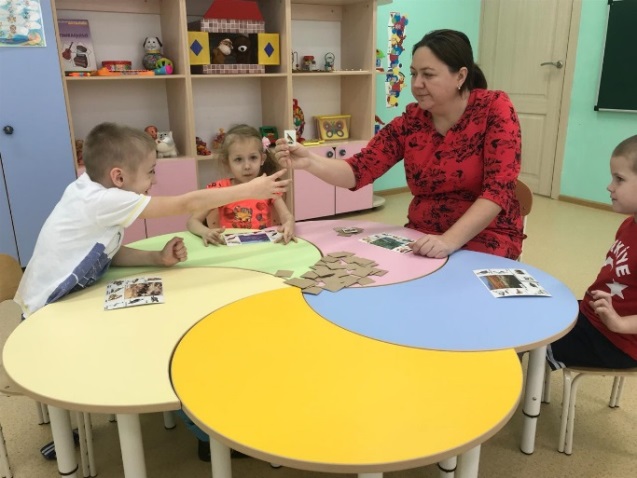 12
Спасибо за внимание!
Наши контакты:

МАДОУ «Детский сад №322 комбинированного вида» Советского района г.Казани

Адрес:  420087, РТ, г. Казань, 
основное здание, ул. Курчатова, д. 10а филиал, ул. Курчатова, д. 14а  

Телефон: 
основное здание +7(843)-298-83-36 
филиал +7(843)-298-30-26

E-mail: madou.332@tatar.ru
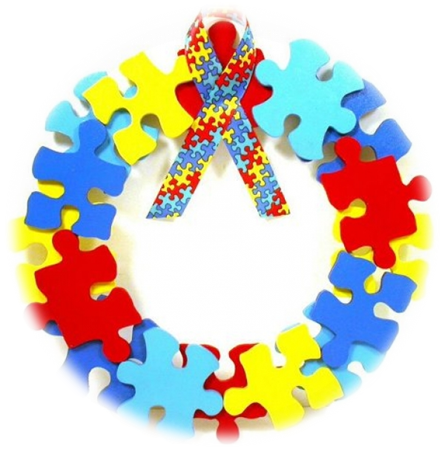 13